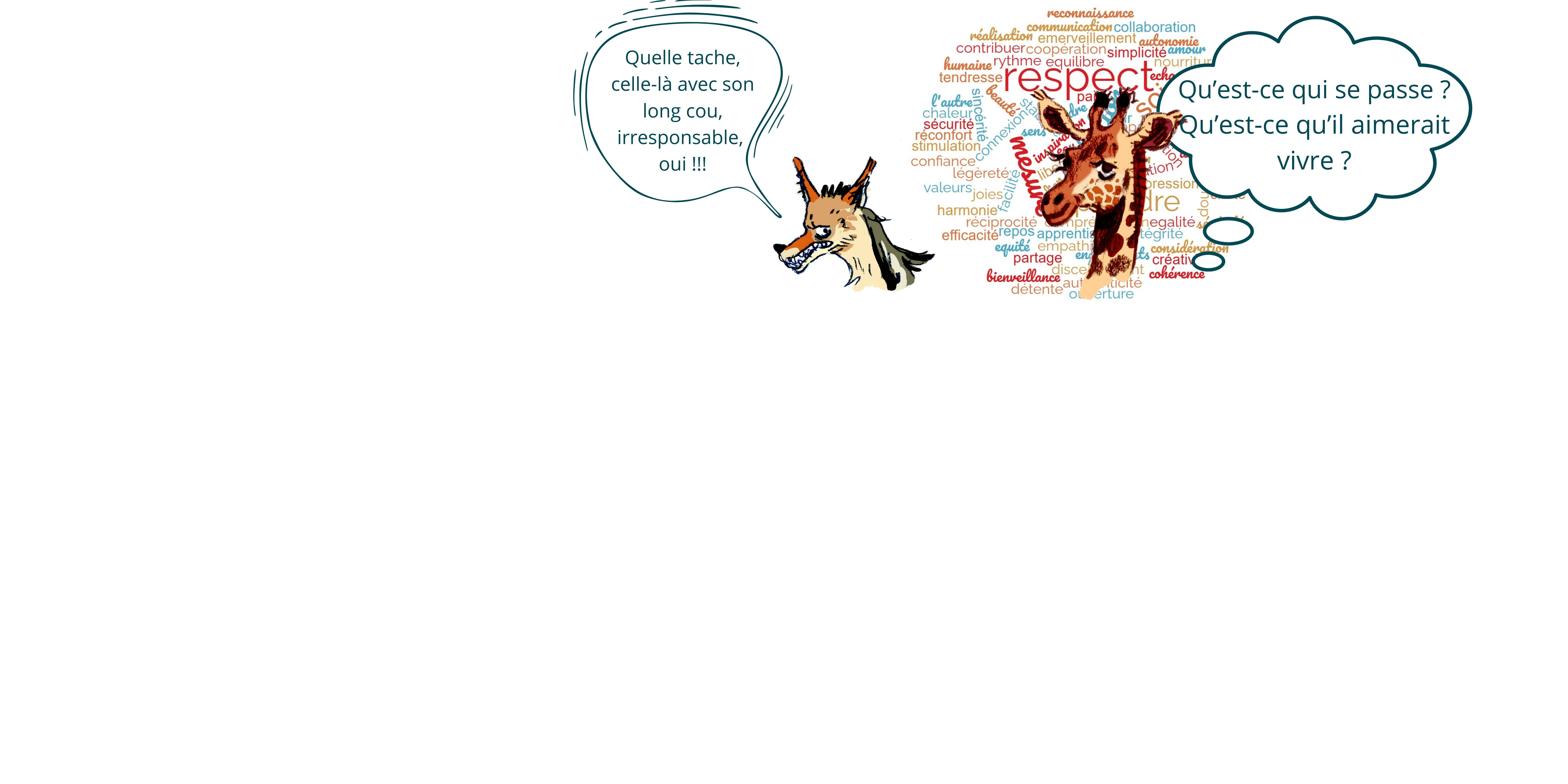 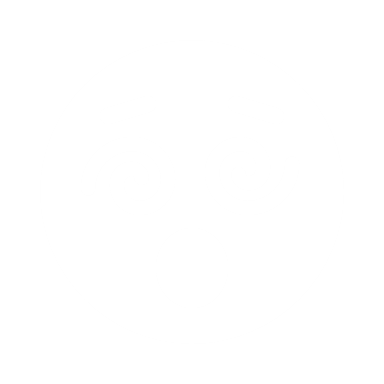 Dénouer les situations insatisfaisantes
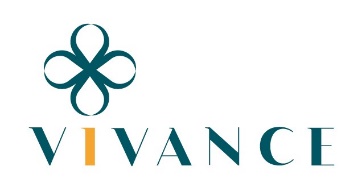 Formation ~ Accompagnement
inspiré de la Communication Non Violente (CNV) 
de Marshall Rosenberg
La CNV, c’est quoi ?
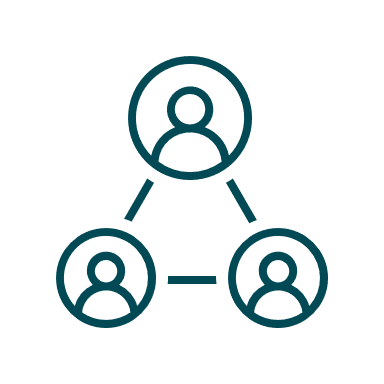 processus 
pour penser,  communiquer  et agir autrement.


repères pour 
	sortir de la pensée binaire, « c’est bien ou mal »
	

Le chacal = manière habituelle de fonctionner

La girafe 	       = autre manière de vivre
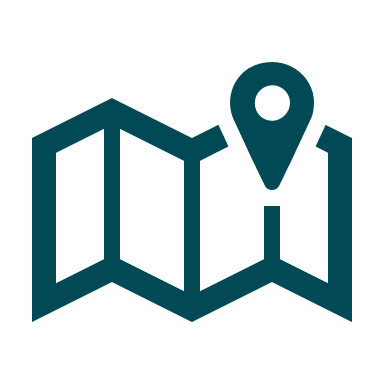 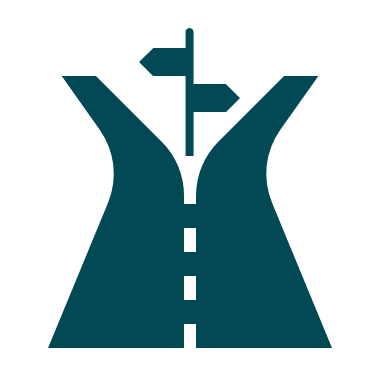 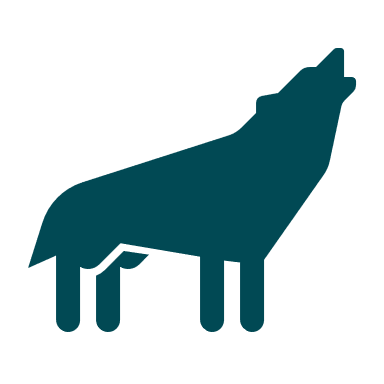 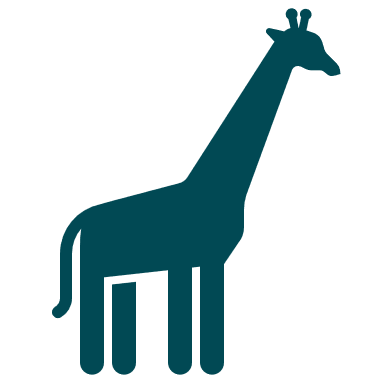 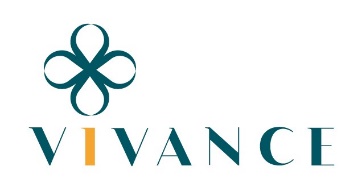 Quelle est mon intention ?
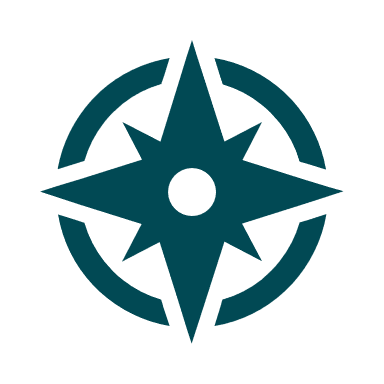 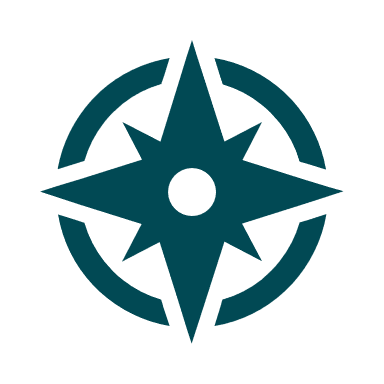 Qu’est-ce que je veux vivre ?
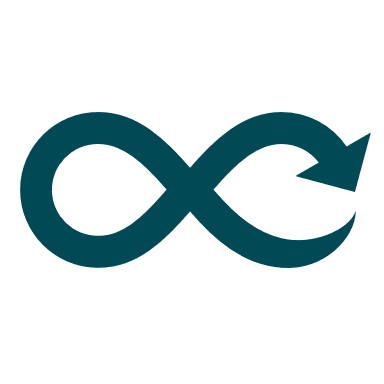 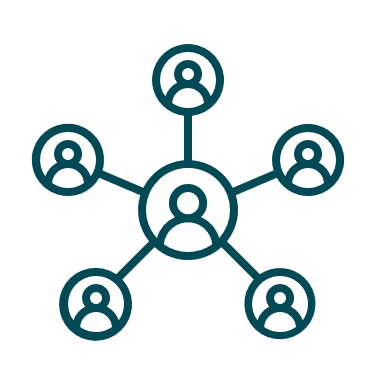 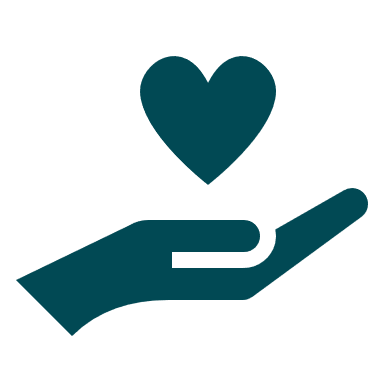 Je désire prendre soin de la relation avec l’autre tout en prenant soin de moi ?Je clarifie ce qui est important pour moi. J’ai conscience que nous avons tous et toutes des besoins et que les besoins des autres comptent autant que les miens.
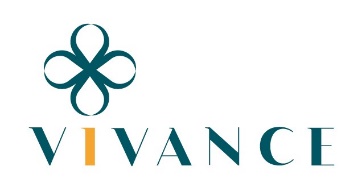 4 balises :
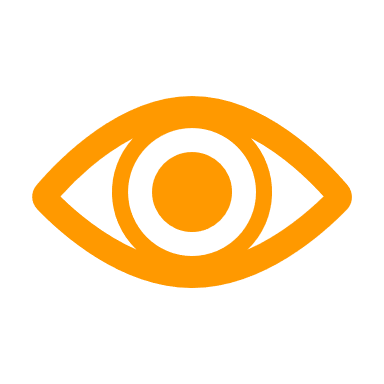 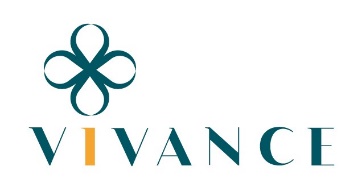 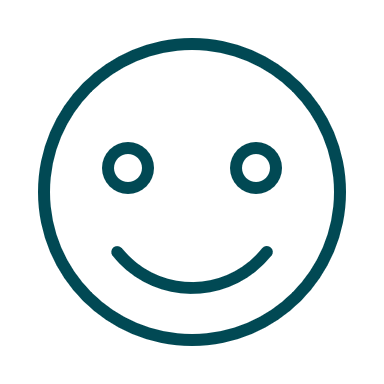 Observation
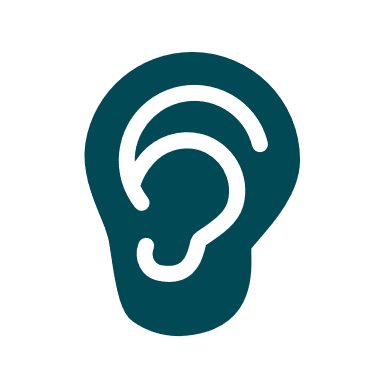 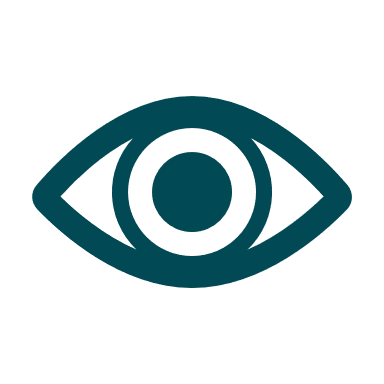 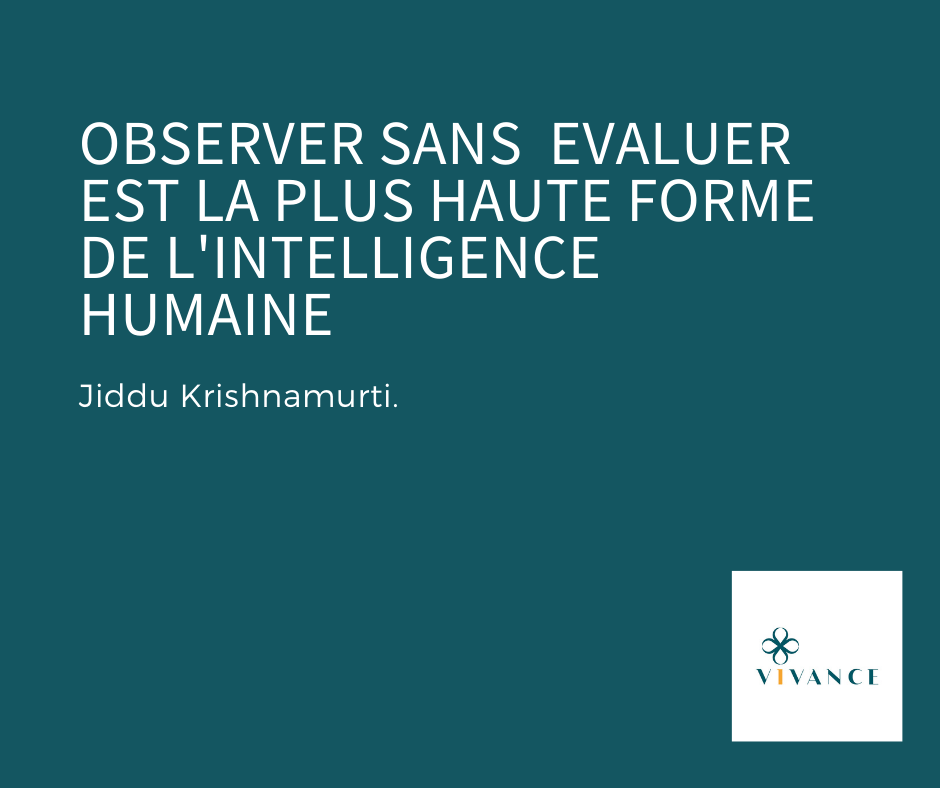 Ce que je vois, 
ce que j’entends
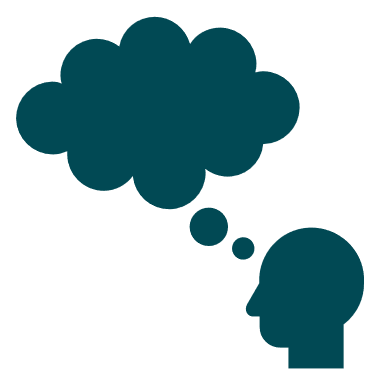 Sans sous-titre
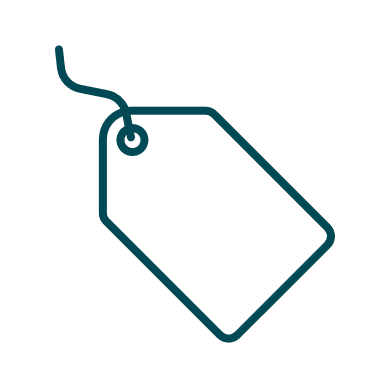 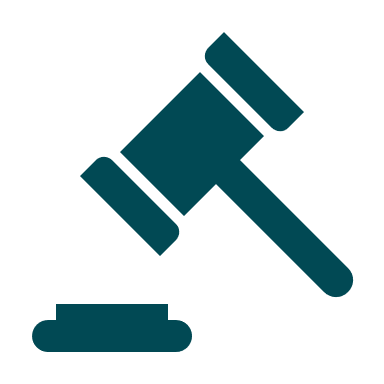 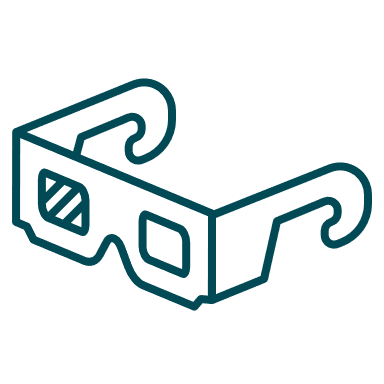 Je prends conscience du bruit de mon mental
sans interpréter
sans juger
sans coller 
d’étiquette
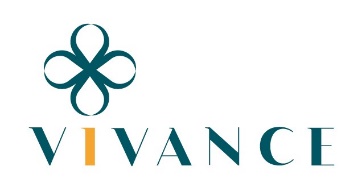 Sentiments, ressentis
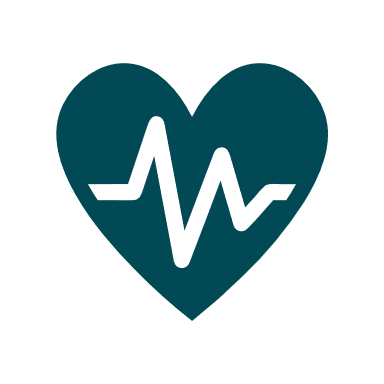 Les sentiments sont 
des signaux
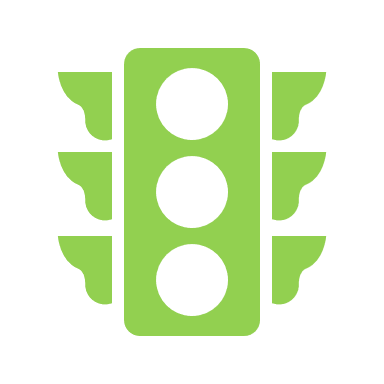 Sentiments agréables  

	=> Tout va bien, ça roule  



Sentiments désagréables
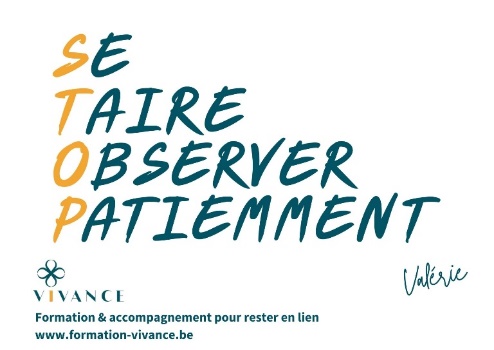 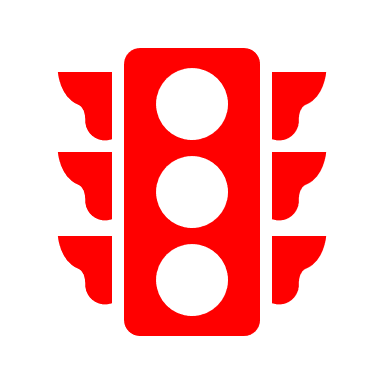 STOP

Retour à soi
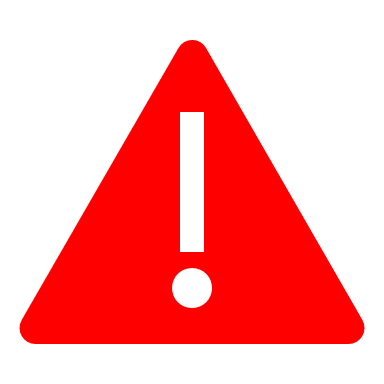 Mes émotionsne  sont pas causées par l’autre.
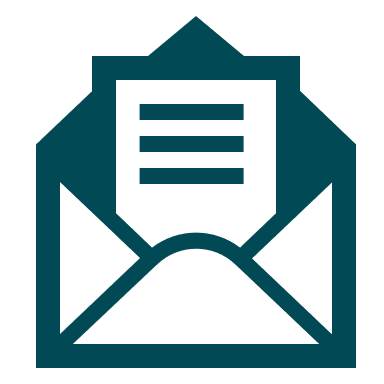 J’ai un message à écouter
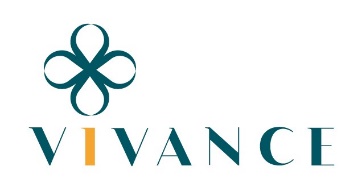 Besoins
valeurs,
aspirations
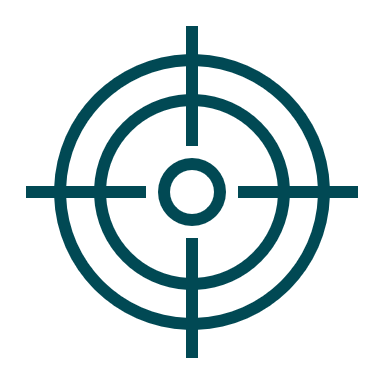 STOP
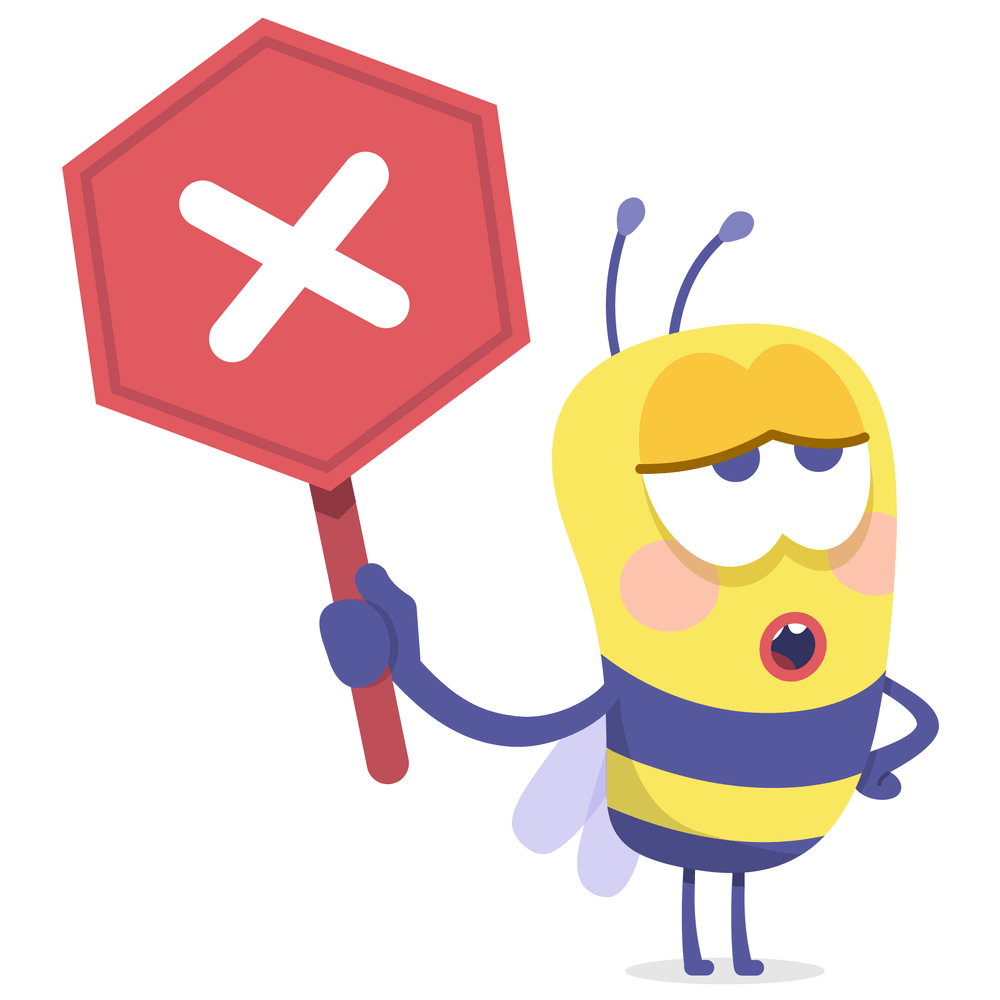 Aïe
Ouille
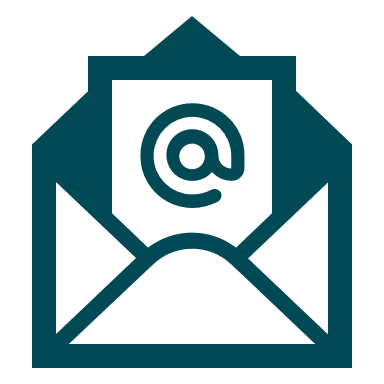 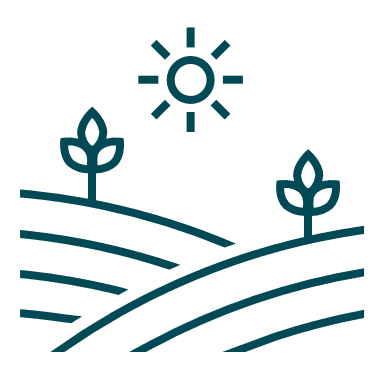 Les besoins sont impalpables, universelsils ne dépendent pas 	d’une personne en particulier, 	ni d’un objet, 	ni d’une action spécifique
J’ai besoin de…
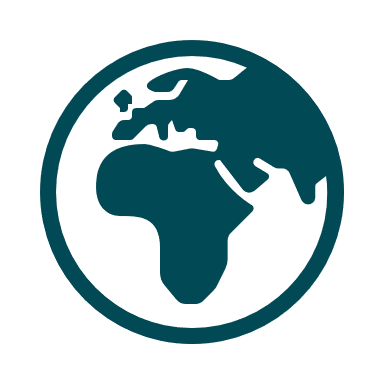 C’est ce qui est important pour moi.
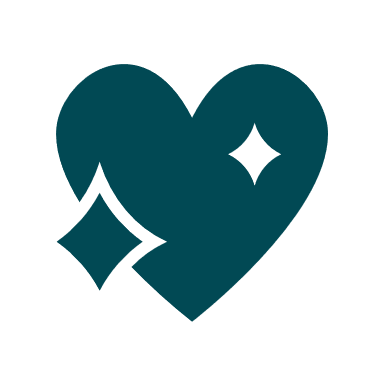 Ce que j’aime vivre…
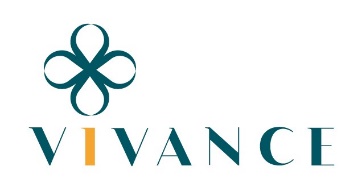 Je suis responsable de mes besoins
Demandes ou stratégies
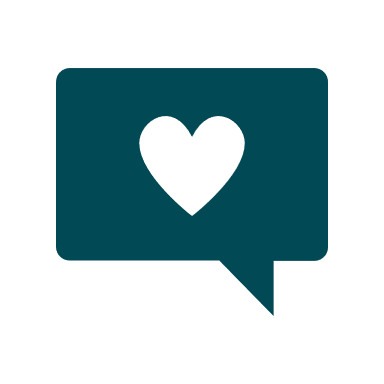 Comment je peux me rendre 
la vie belle ?

Comment l’autre peut me rendre la vie belle ?

Que pouvons-nous faire pour nous rendre la vie plus belle ?
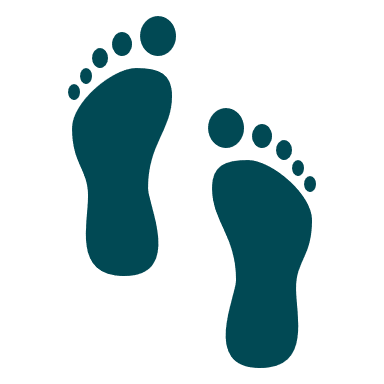 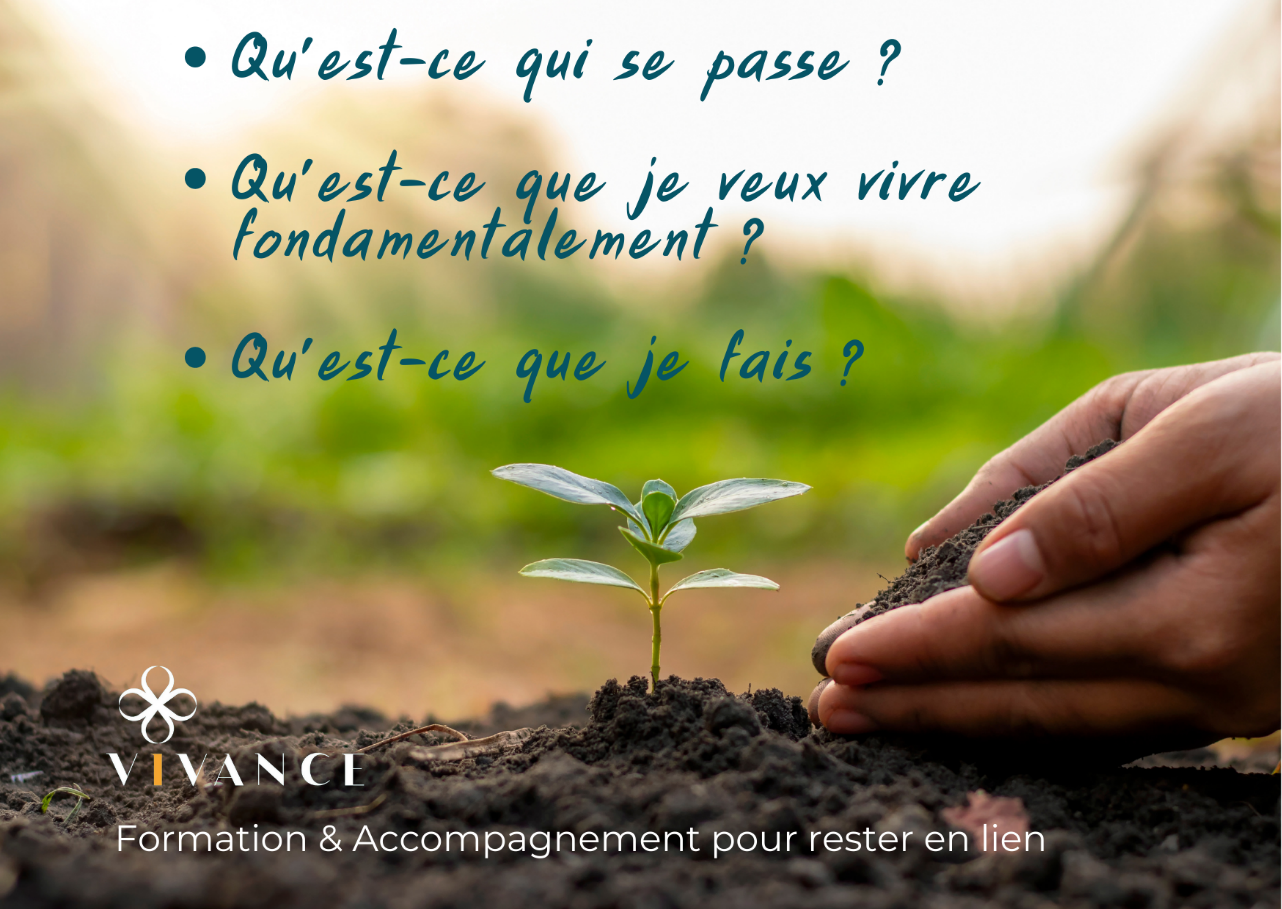 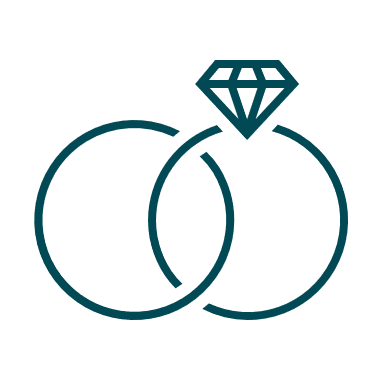 Demande de connexion
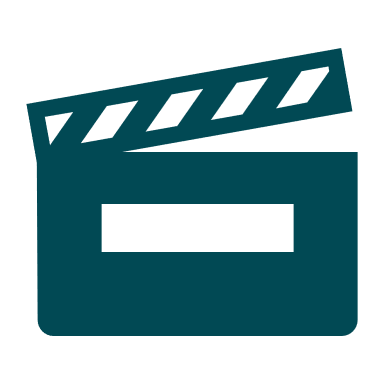 Demande d’action, concrète, positive, ouverte, négociable, au présent, limitée dans le temps et en lien avec un besoin
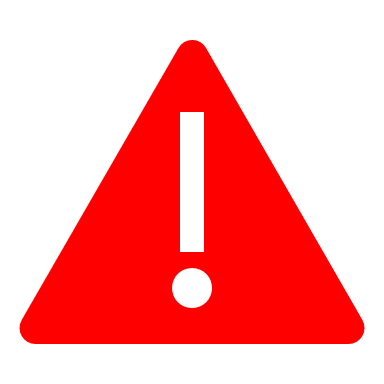 Sans exigence.  
Je peux entendre « non  » sans en vouloir à l’autre
ni avoir du ressentiment
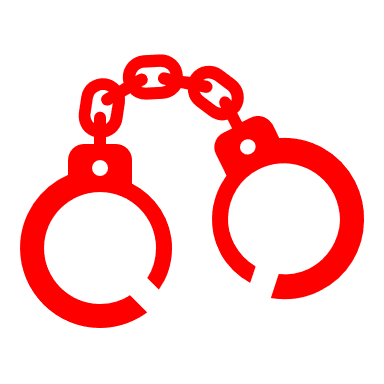 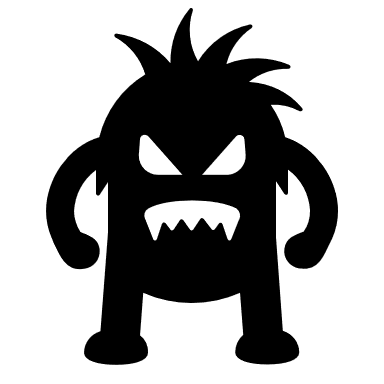 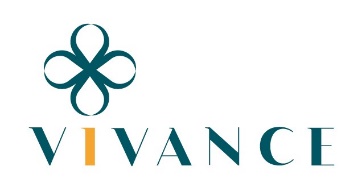 3 espaces
Je prends soin de ce qui est important 
pour moi & pour l’autre
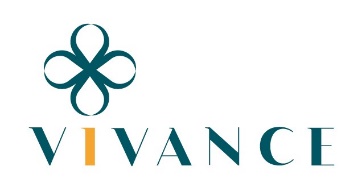 Comment transformer les jugements, critiques 
et reproches ? 

J’ai conscience que les jugements sont l’expression tragique de besoins

1.	Je m’écoute et je recherche dans le présent quels sont les besoins 	qui ne sont pas rencontrés dans la situation qui me stimule 

Quand j’ai transformé mes jugements, j’écoute l’autre avec curiosité pour voir ce qu’il vit, quels sont ses besoins ?
	J’ai conscience que lorsqu’il a un 	jugement sur moi, il m’informe 	très maladroitement qu’il a un besoin non satisfait.

3.	Je recherche une stratégie avec l’autre qui pourrait rencontrer 	mes besoins et 	les siens
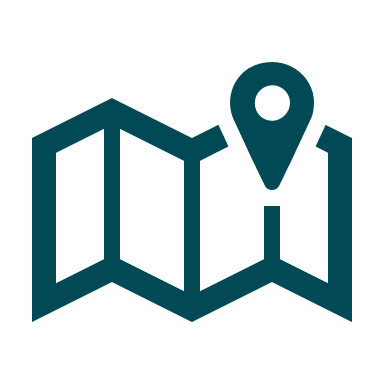 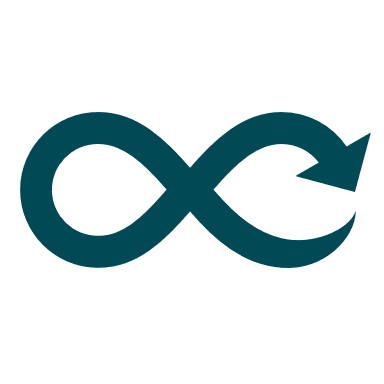 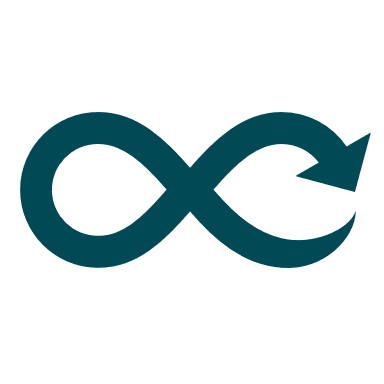 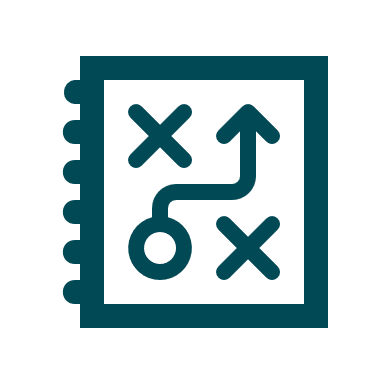 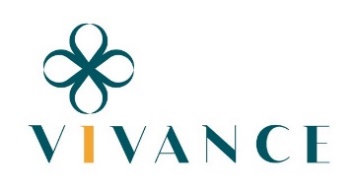 Bla 
Bla 
Bla
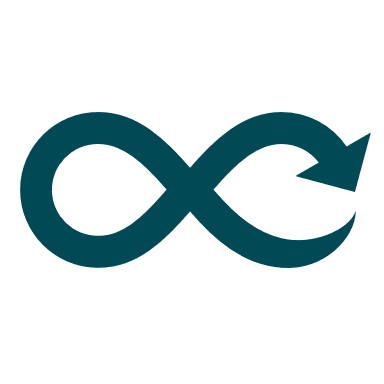 Je m’écoute
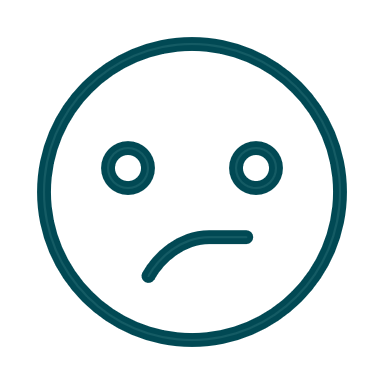 J’écoute
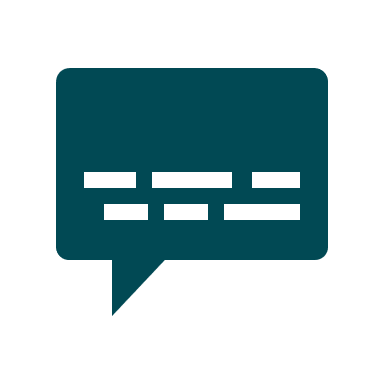 Je traduis
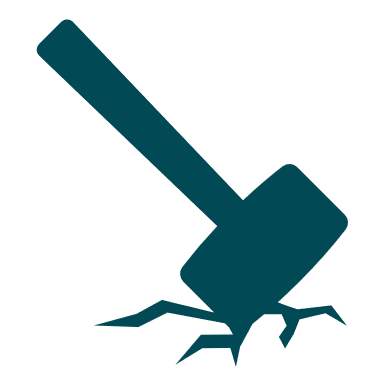 Je suis stimulé.e
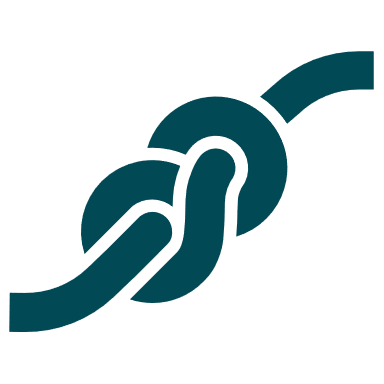 Je démêle
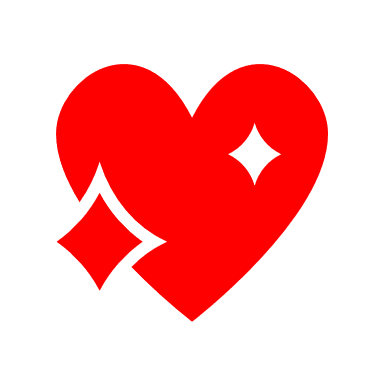 Aïe
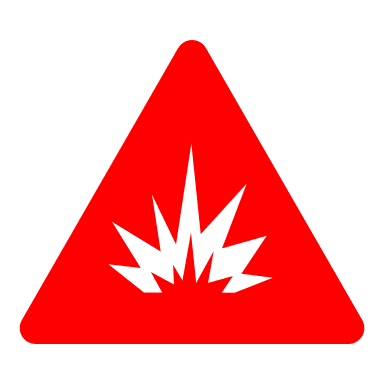 Je fais un retour à moi
Sinon je risque d’agir en réaction
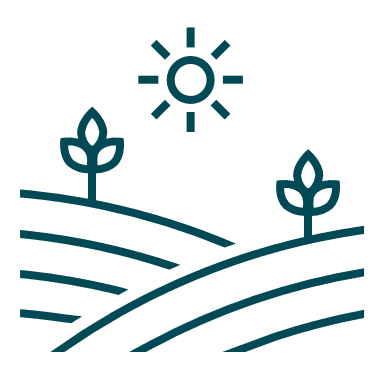 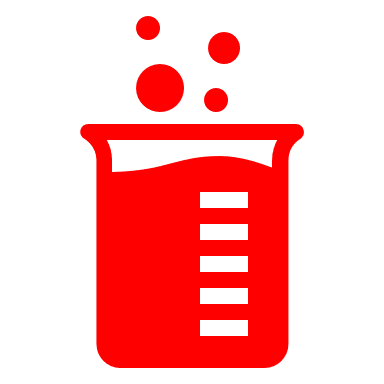 J’ai besoin de…
Qu’est-ce que je peux faire pour rencontrer mes besoins ?
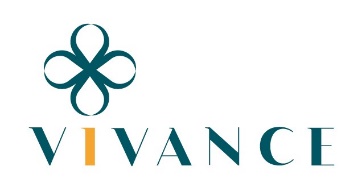 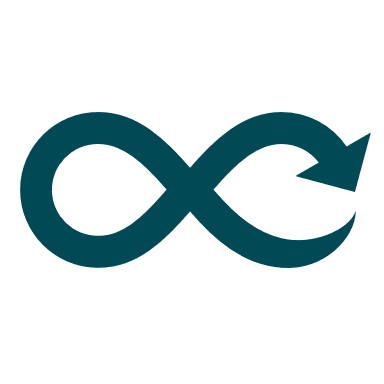 J’écoute l’autre si j’en ai les moyens*
Qu’est-ce que l’autre voit d’où il est ?
Je suis curieux…
J’essaye de voir ce que l’autre vit
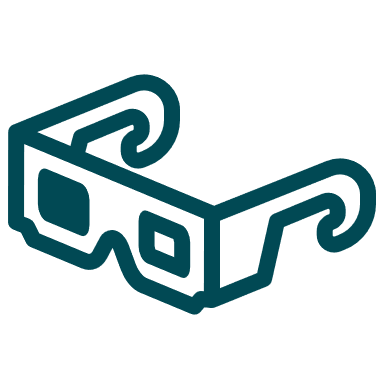 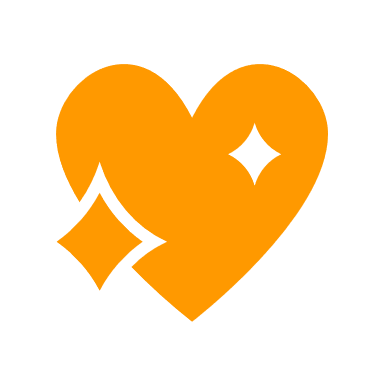 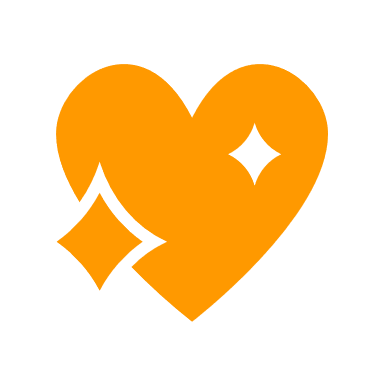 Qu’est-ce qu’il peut bien ressentir ?
&
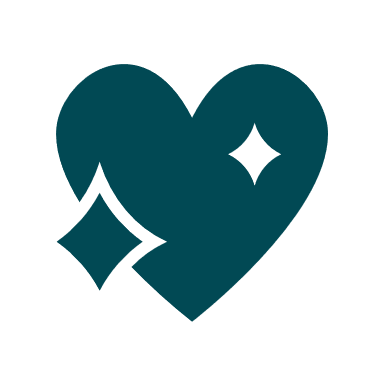 * si je n’ai pas les moyens, je reviens à l’étape précédente ou je demande de l’écoute empathique
Qu’est-ce qui est important pour lui ?
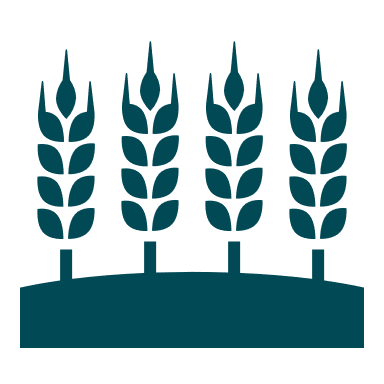 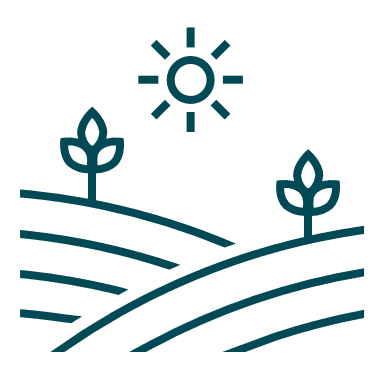 J’essaye de deviner
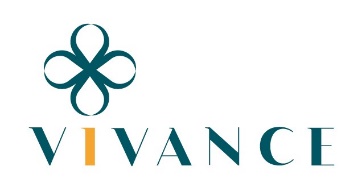 Je peux vérifier avec tact
L’écoute se fait dans le présent
Prendre en compte les besoins de l’autre, ne veut pas dire que nous allons y répondre nous-même comme demandé. 
Nous avons le choix.
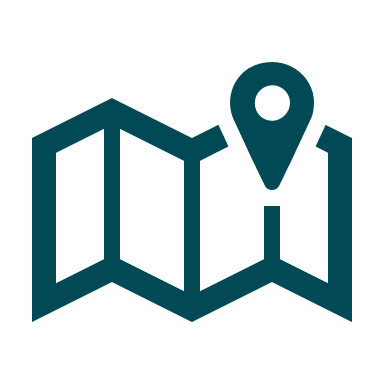 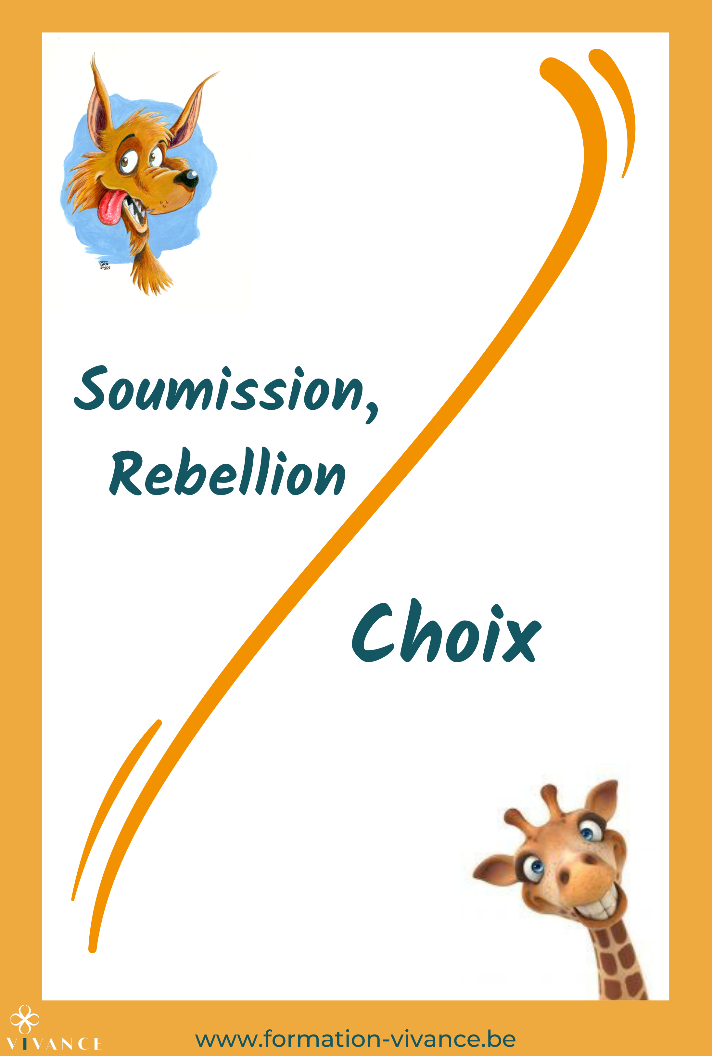 Nos habitudes nous coincent parfois.
Nous pensons que nous n’avons pas le choix.

Derrière, les « il faut », « je dois », il y a des besoins…
Lesquels ?


Quels sont les besoins que je n’écoute pas ? 

Et quel est le coût de ne pas les écouter ?
Je prends conscience que j’ai le choix.
Je choisis… Parce que j’ai besoin de….

Est-ce que ‘ce que je fais’ rencontre tous mes besoins ? Ou pas ?

Si pas, puis-je trouver des stratégies qui tiennent compte de tous mes besoins ?
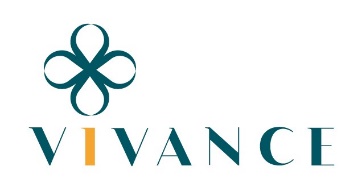 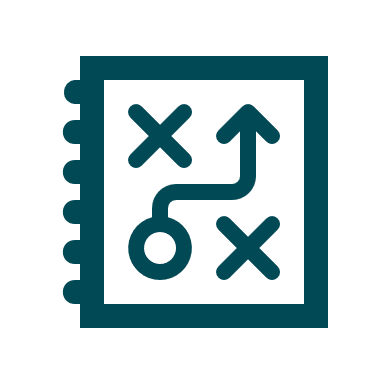 Je recherche des stratégies qui tiennent 
compte de mes besoins et des besoins de l’autre

Ce qui nécessite parfois d’abonner une stratégie particulière (à laquelle je tenais peut-être).

Lorsque nous avons conscience de nos besoins, nous pourrons trouver des solutions créatives pour répondre à nos besoins et trouver du soutien auprès d’autres personnes si nous ne pouvons pas y répondre nous-mêmes. 

Prendre conscience des besoins me permet de retrouver du pouvoir sur ma vie. 
J’ai d’autres stratégies possibles pour rencontrer mes besoins :
	- Qu’est-ce que je peux faire moi ? 
	- Qui a l’élan de me soutenir avec joie ?
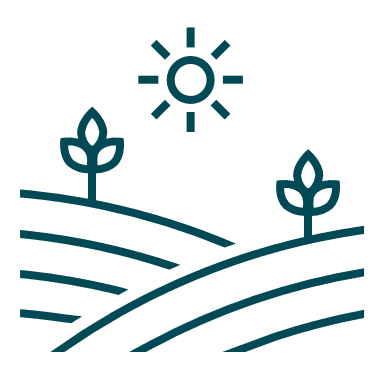 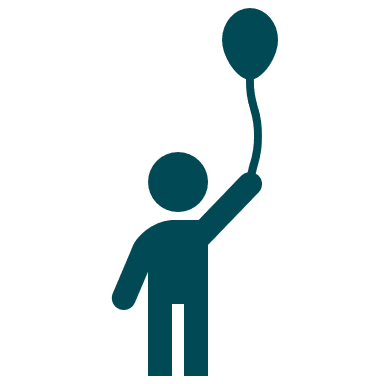 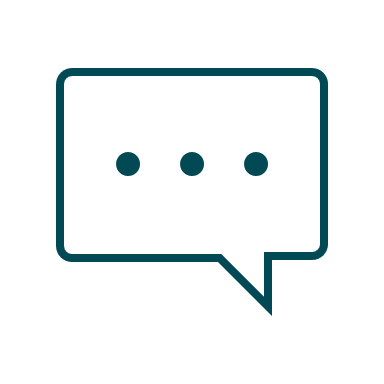 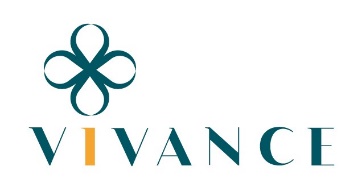 Si je suis bloqué.e, je vérifie : est-ce quelqu’un ne serait pas amalgamé avec mon besoin ?
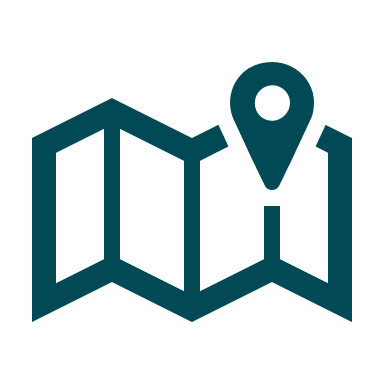 Dans ce cas, une stratégie particulière est mêlée à un besoin.

Et si la personne ne désire pas répondre à ma demande, je suis coincée, impuissante.

Comment puis-je l’obliger à répondre à ma demande  sans que cela ait un coût relationnel ou personnel  (conséquence des faux « oui »)
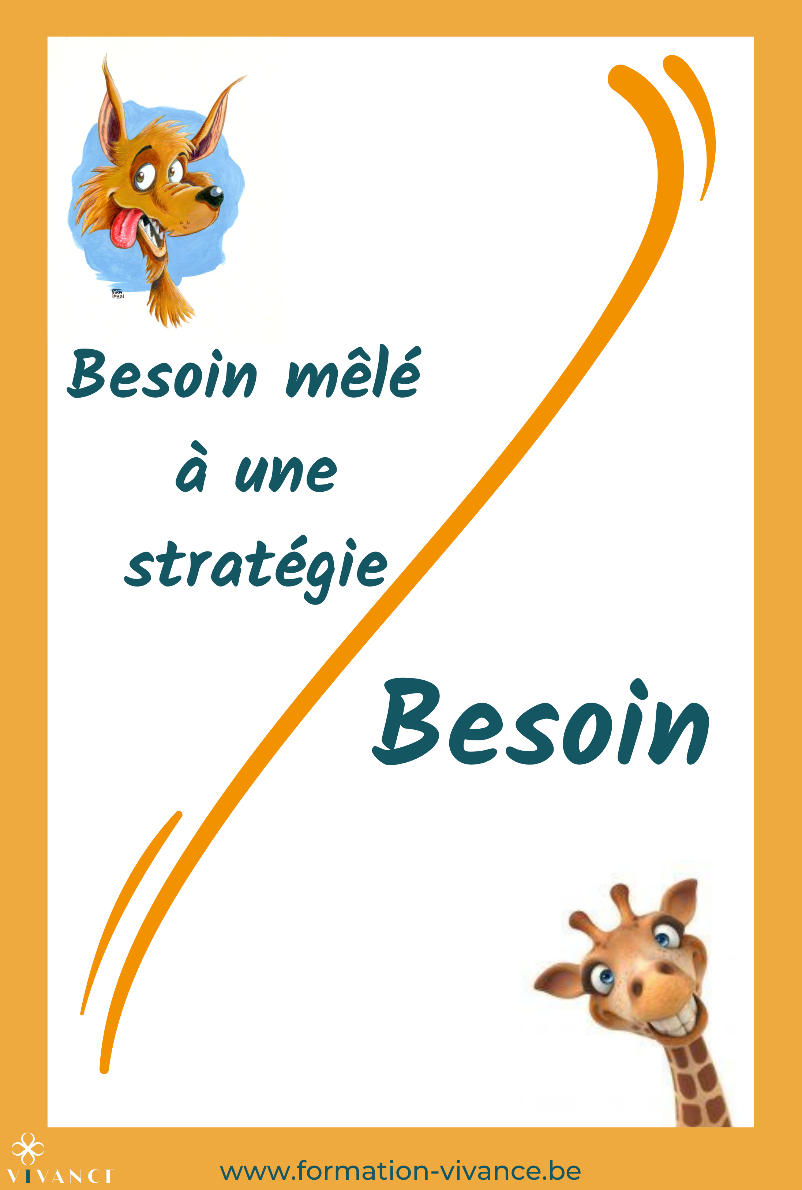 Je me rappelle que les besoins sont
- impalpables
- universels

Ils ne dépendent pas d’une personne particulière, ni d’un objet particulier, ni d’une action d’une personne en particulier.

Toucher les besoins « tout nu » me permet de retrouver du pouvoir sur ma vie. 

J’ai d’autres stratégies possibles pour rencontrer mes besoins :
- Qu’est-ce que je peux faire moi ? 
- Qui a l’élan de me soutenir avec joie ?
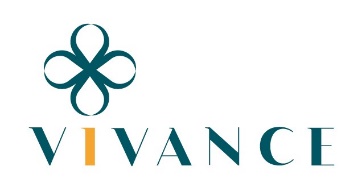 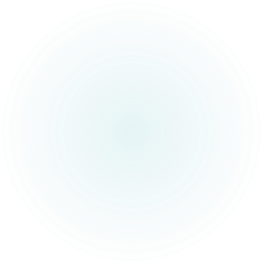 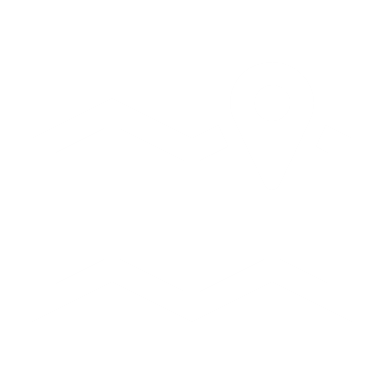 En résumé :
3 Questions clés :

Qu’est-ce qui se passe ?

Qu’est-ce que je veux vivre fondamentalement ?

Qu’est-ce que je fais ?
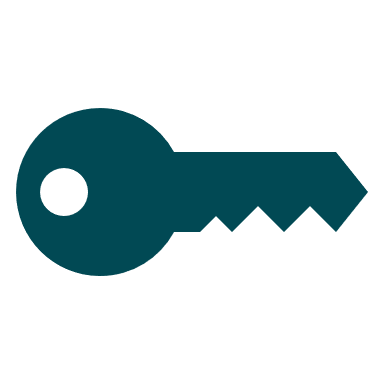 Je reviens vers moi !
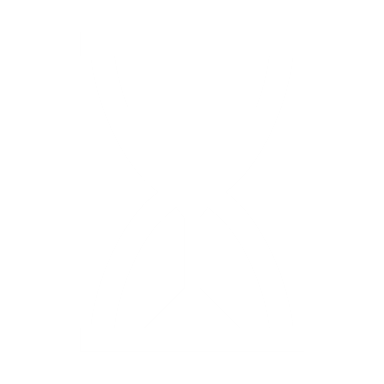 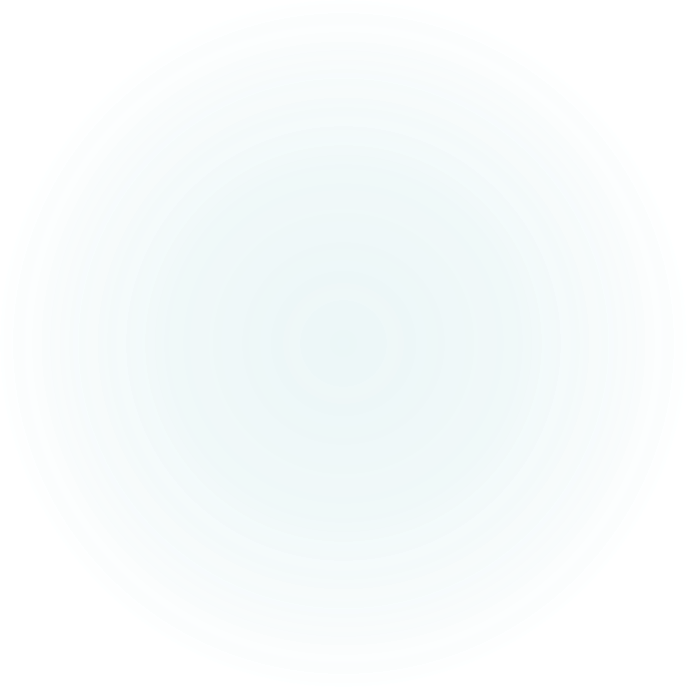 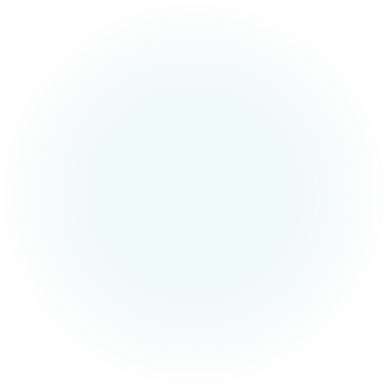 Je ralentis
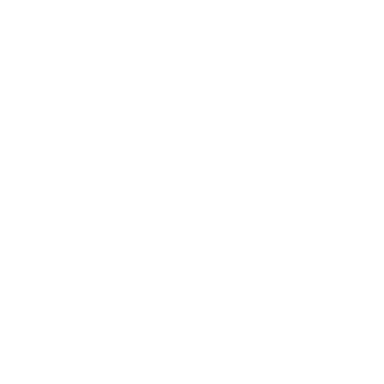 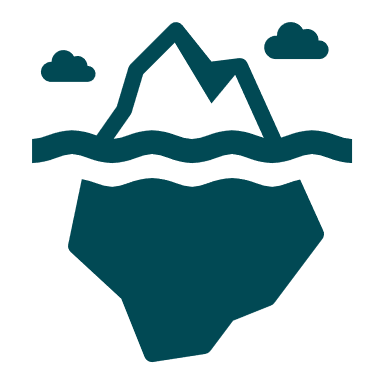 Je me connecte à mon intention
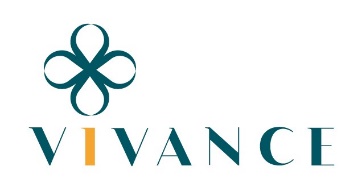 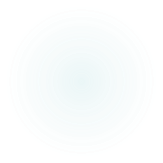 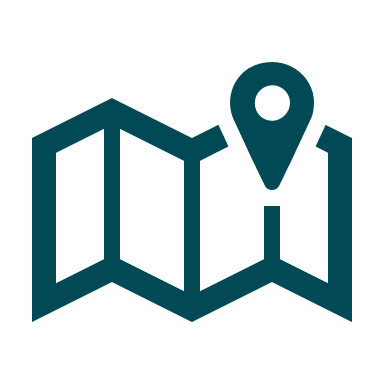 Cône de disponibilité
Où j’en suis ?
Ai-je de l’espace en moi ?
Repères
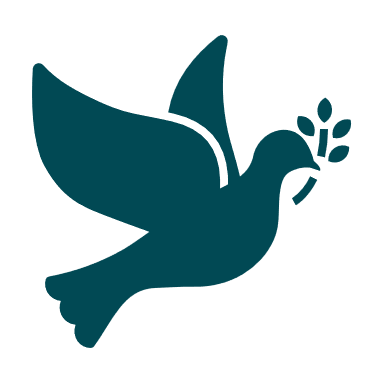 Ecoute empathique
Expression authentique
Autoempathie
Demande 
d’écoute
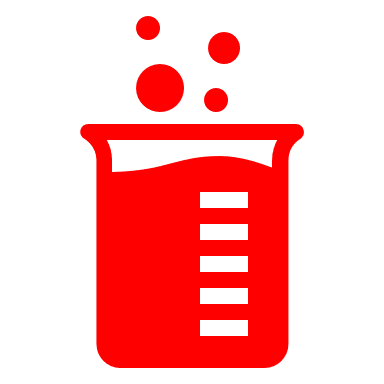 STOP
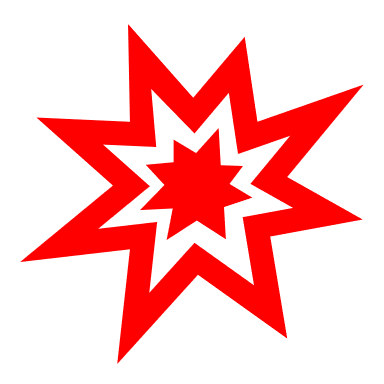 Je n’ai plus de moyens
Là, je suis hors de moi !
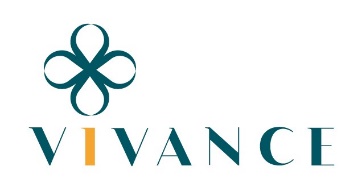 Le chemin le plus efficace vers la paix, n’est pas nécessairement le plus rapide
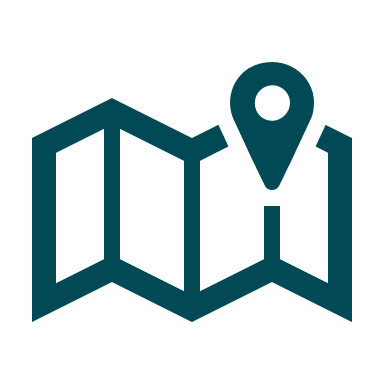 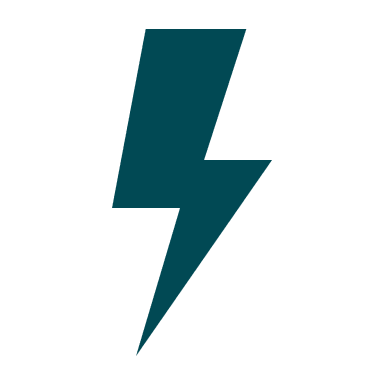 Stimulus
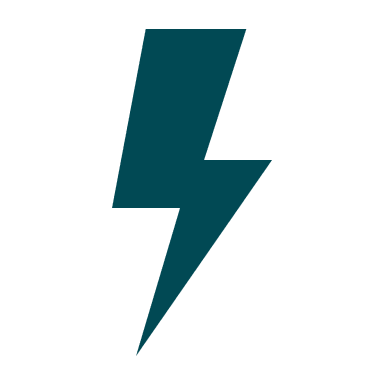 Au plus une personne a besoin d’écoute, plus elle crie
Plus elle crie, moins j’ai de ressources pour l’écouter
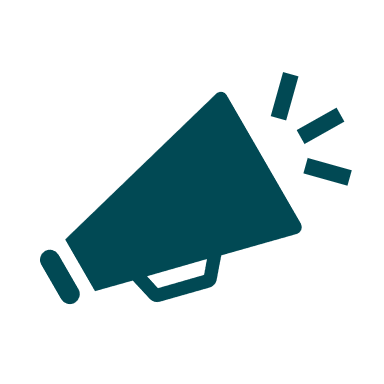 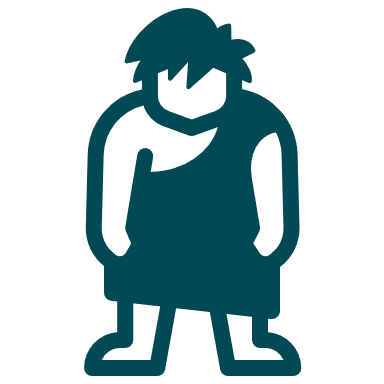 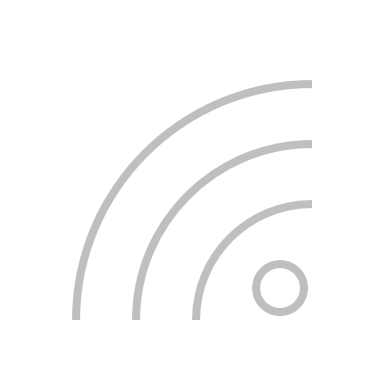 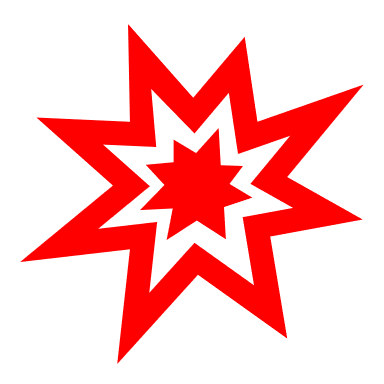 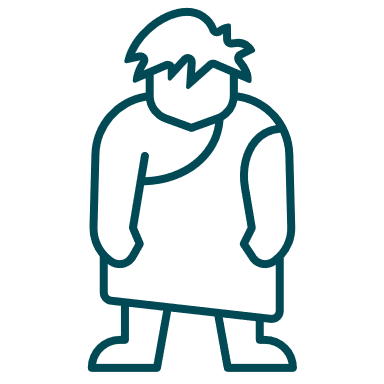 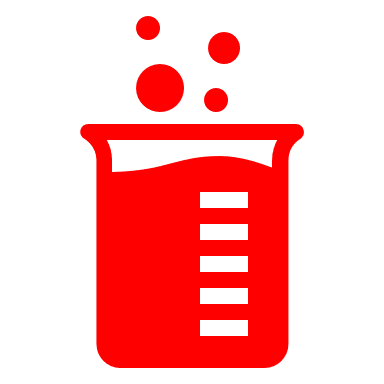 Plus de connexion
Il est urgent de
Ralentir
Comment sortir de là ?
J’ai juste un peu de moyens
Qui a la plus de moyens ?
En fonction de mes moyens :
Je peux dire STOP et prendre de la distance
Je peux prendre le temps de laisser pisser le chacal intérieurement ou avec un tiers (besoin d’évacuation)
Ensuite, je peux prendre le temps de traduire mes pensées 
(Autoempathie ou demande d’empathie)
Echanges basés 
sur la connexion
Je peux prendre le temps de me relier à ce que vit l’autre (écoute empathique)
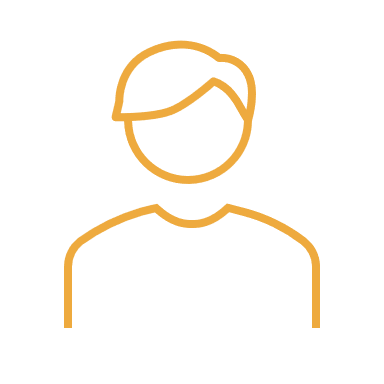 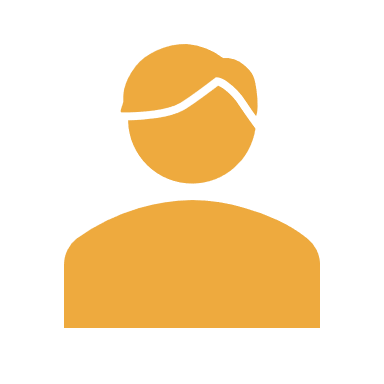 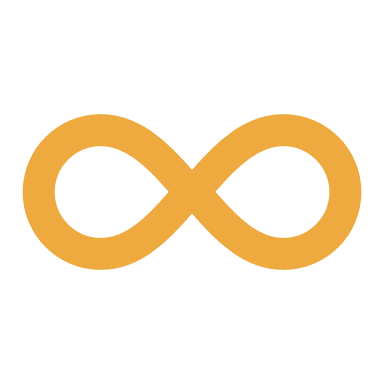 Une fois que j’ai fait tout ça, je peux  danser avec l’autre (Ecoute empathique & Expression authentique) 
et revenir aux étapes antérieures si je perds les moyens
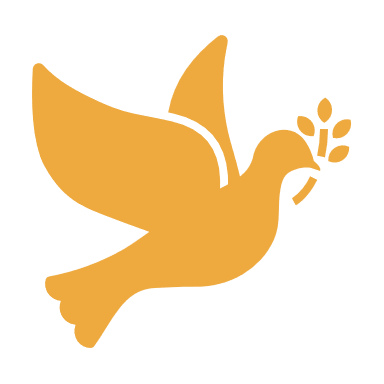 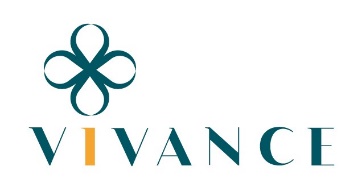 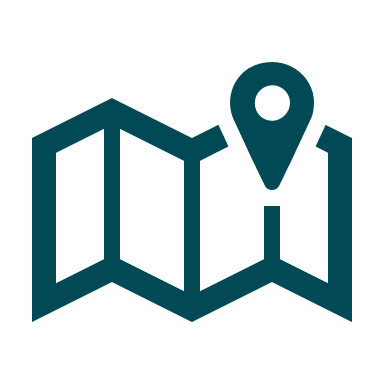 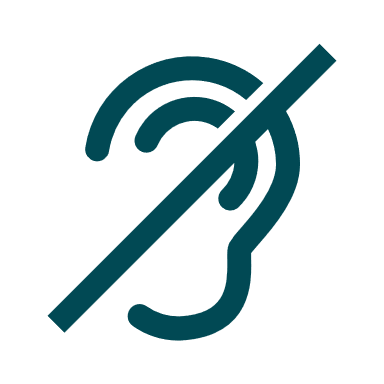 Les obstacles à l’écoute empathique
Jugement sur la personne, la situation ou son émotion
Diagnostiquer, psychanalyser, critiquer, complimenter, moraliser, ridiculiser

Solution
	conseiller, argumenter, avertir, menacer…

Diversion par rapport au vécu de l’interlocuteur
	enquêter, questionner, rassurer, consoler, dévier, 	ramener à soi, blaguer
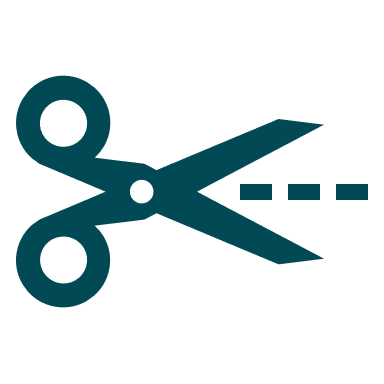 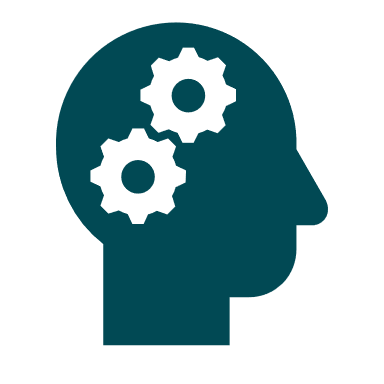 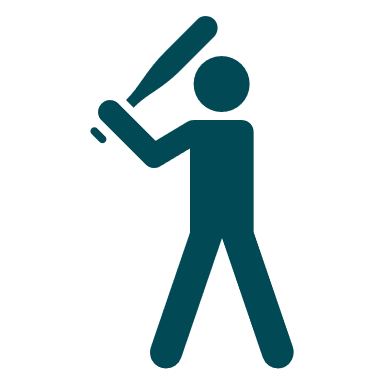 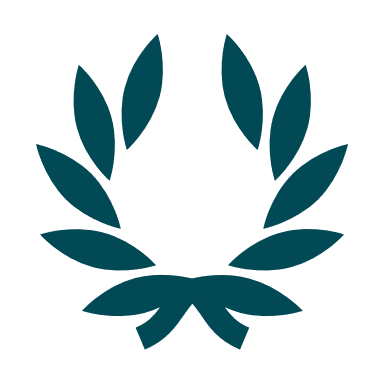 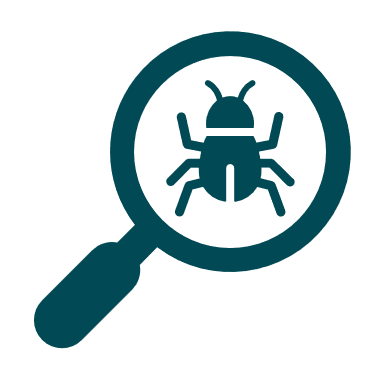 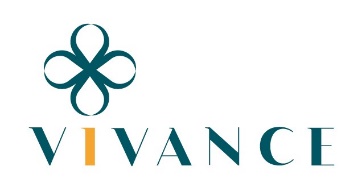 Je fais attention à ce qui bloque la communication :
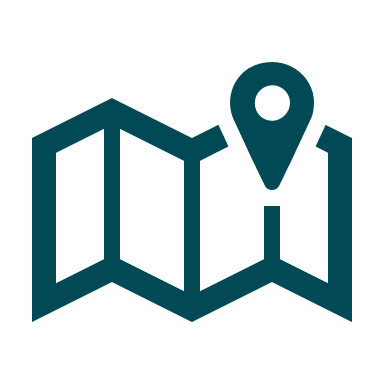 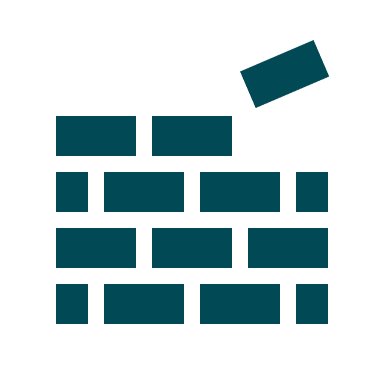 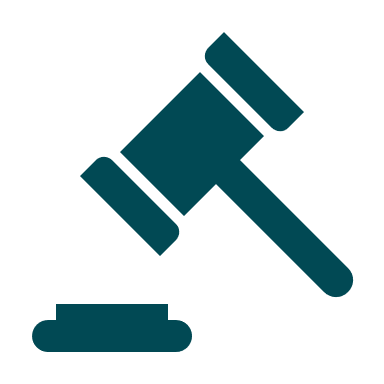 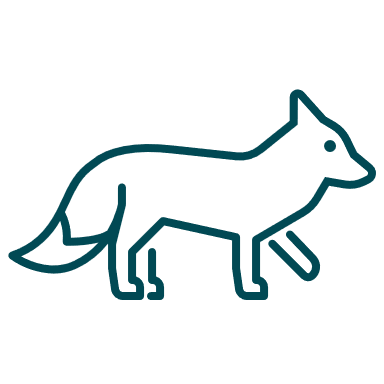 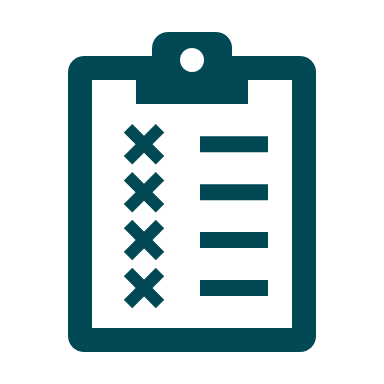 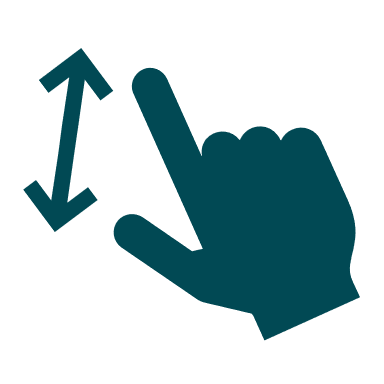 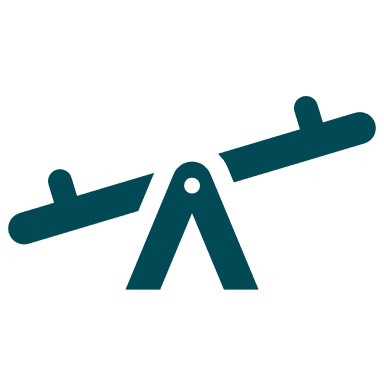 Soyons bienveillant.es avec nous-mêmes, ce sont des habitudes dont nous n’avons souvent pas conscience. Une fois que nous nous en rendons compte, nous pouvons choisir de les modifier, de déconstruire pas à pas nos conditionnements
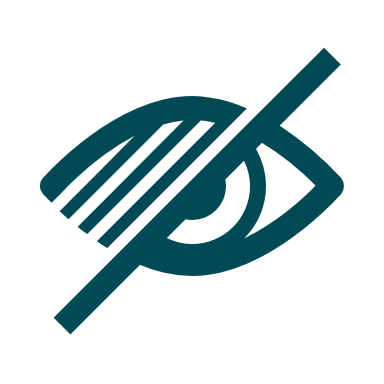 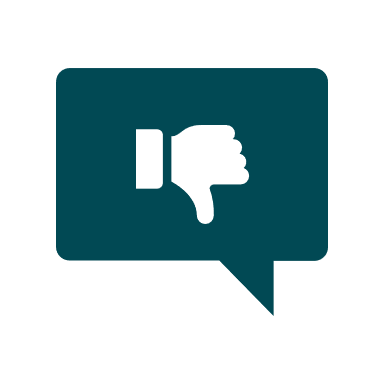 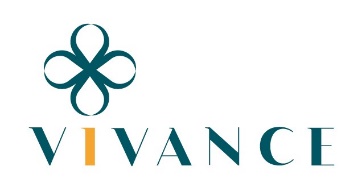 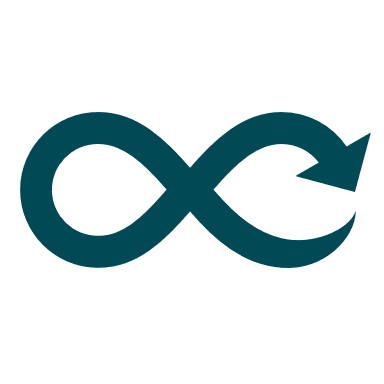 Je transforme les exigences
Pour transformer ce type d’exigence, je regarde quels besoins je nourris si je fais ces actions ou si l’autre fait ces actions.

J’ouvre le champ des possible.
J’envisage qu’il puisse y avoir d’autres solutions pour rencontrer mes besoins.

Ensuite, je choisis de faire ces actions en ayant conscience des besoins que je nourris ou je trouve une autre action qui nourrit mieux mes besoins et ceux des autres  personnes.


Si je me sens coupable, c’est que deux parts de moi se bataillent, la part qui a agi dans le passé (en fonction de ses moyens) et une part qui juge cette action.  Elle aussi a des besoins. Si je n’arrive pas à écouter ses besoins, il peut être utile de demander de l’écoute empathique dans ce cas.
Quand je me dis, “il faut…, je dois… tu dois… “ je suis en exigence envers moi-même ou envers les autres.
Je ne suis pas capable d’entendre un “non”.

Les exigences ont un coût.
Elles nous coupent de notre élan de contribuer avec joie.

Elles peuvent provoquer des conflits ou de l’épuisement (si je n’écoute pas mes besoins de repos par exemple)
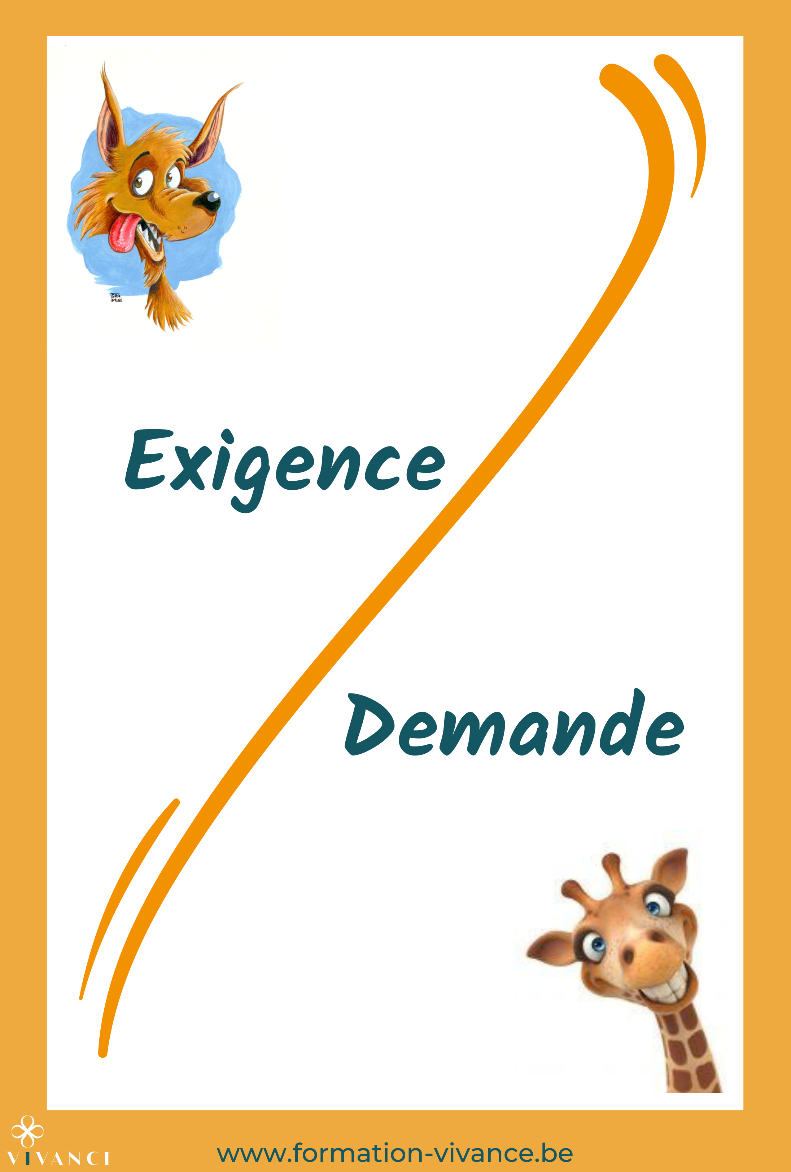 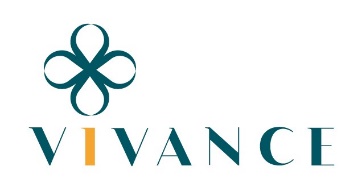 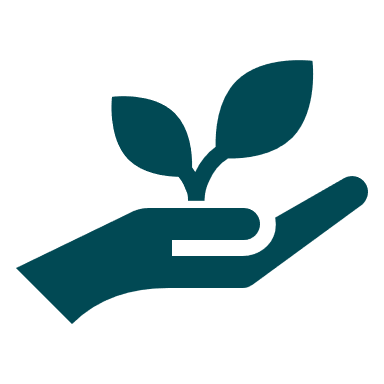 Comment exprimer ma gratitude, ma reconnaissance au travail ?

Je dis ce que tu as fait précisément (pour la personne sache de quoi je parle)

J’exprime ce que cela m’a permis de vivre (besoins rencontrés et sentiments).
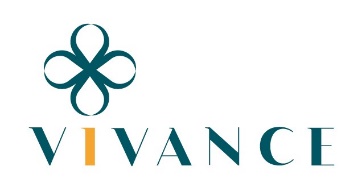 Structures de dominationversusStructures au service de la vie
Pour une Societe en transition
vers un changement de paradigme
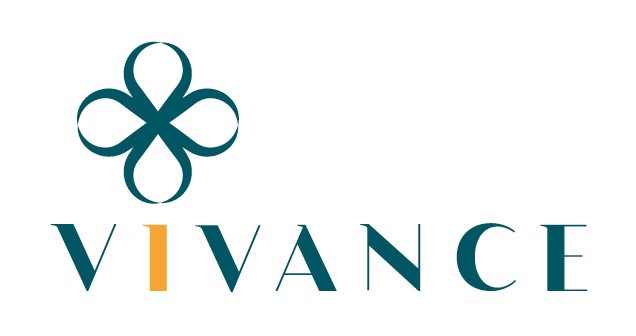 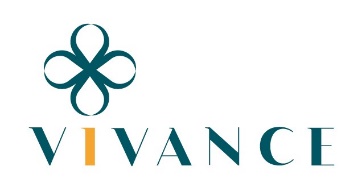 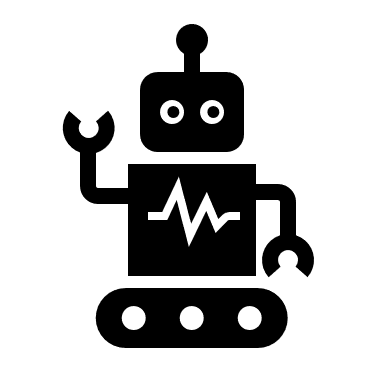 Structures de domination
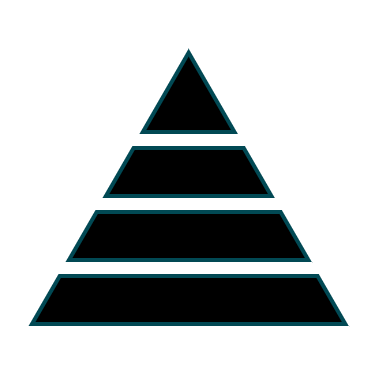 Vision du monde binaire,  figée :
Bien / Mal 
Vrai / Faux
« Pouvoir sur les autres »
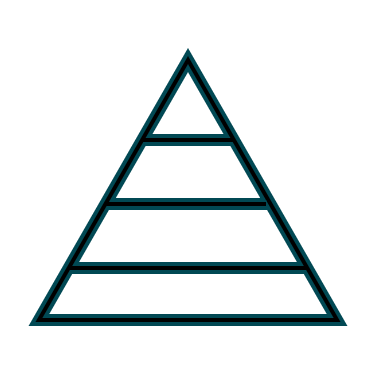 => Décision prise de manière unilatérale
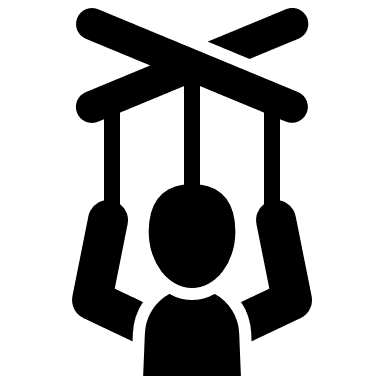 savoir
langage
Experts
Honte culpabilité
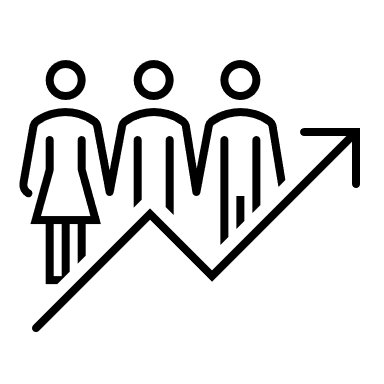 Structure => Hiérarchie sociale
Mérite
Punitions - récompenses
Obligation – dénis 
de responsabilité
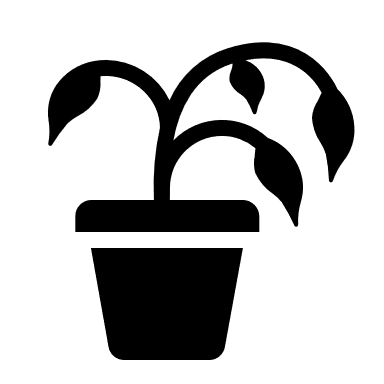 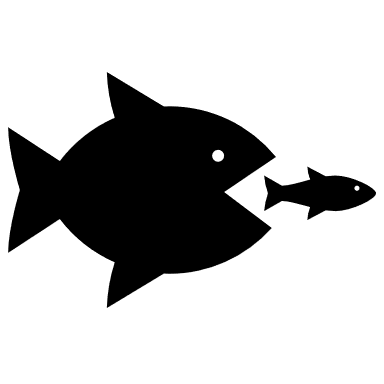 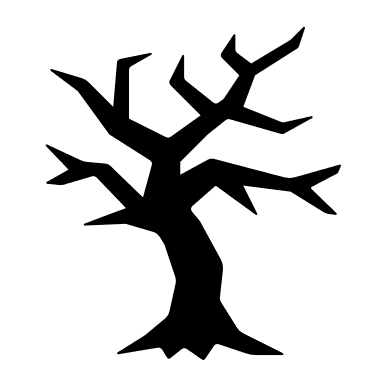 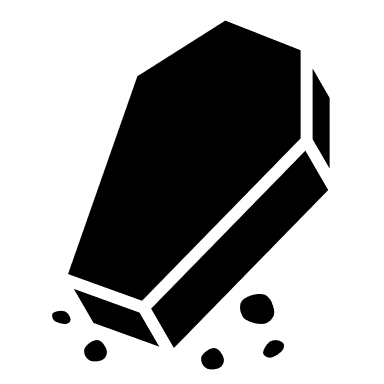 Compétition
Risque : Dépression
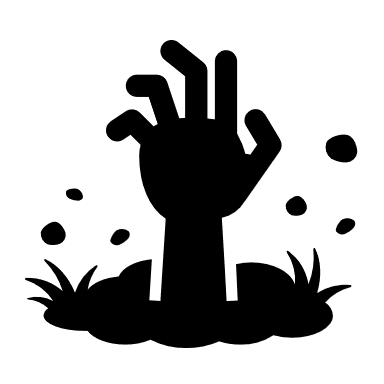 Risque : 
Exclusion, mort sociale
Gentilles personnes mortes vivantes
         soumission ou révolte
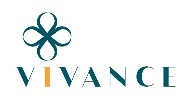 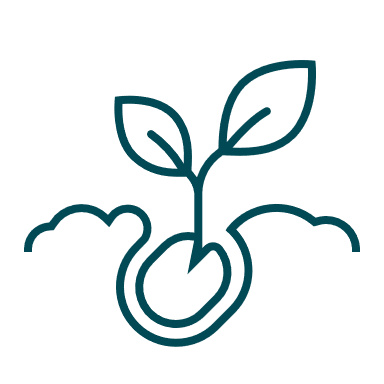 Structures au service de la vie
« Pouvoir avec les autres »
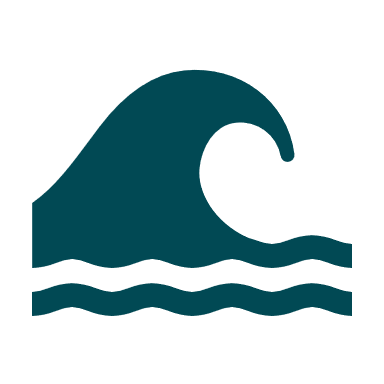 Conscience du mouvement 
de la vie d’instant en instant
Elan au service de la vie
Individus
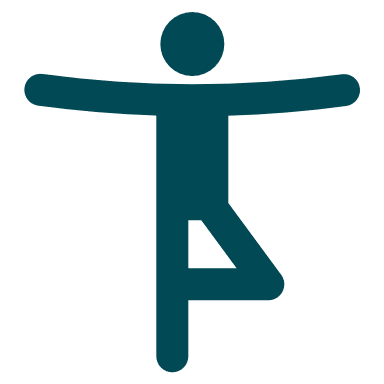 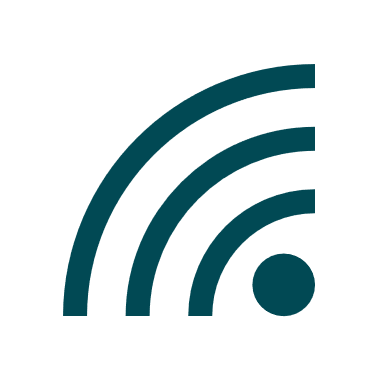 Equilibre
Ecoute du vivant : sentiments & besoins
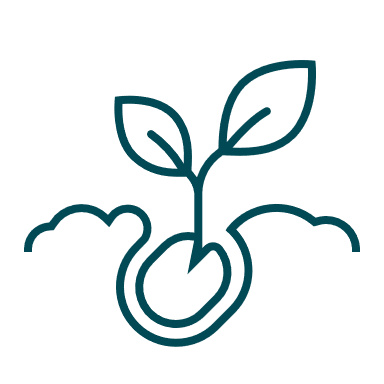 Choix :
Actions & responsabilité
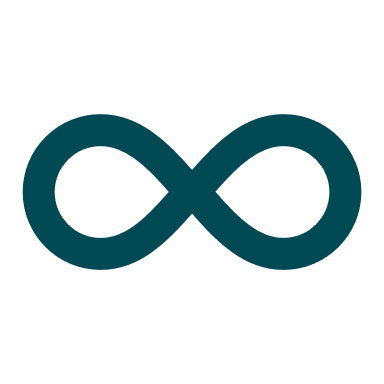 Interdépendance

Elan de contribution

Décision prise sur un mode coopératif
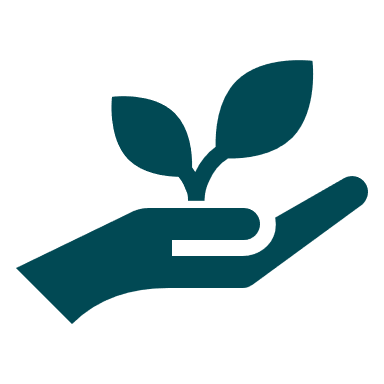 Vulnérabilité = une force
Vie
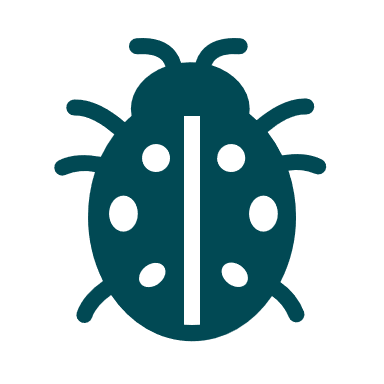 Chacun.e fait du mieux qu’il peut
Inclusion
Respect de la vie
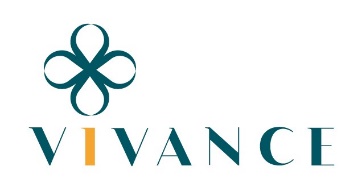 Equivalence
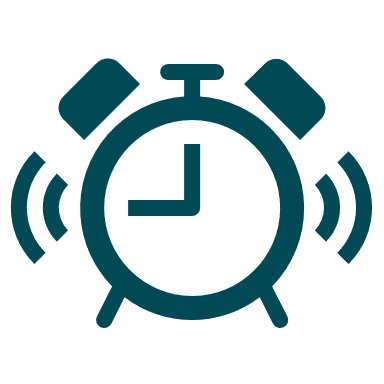 Puis-je reconnaitre ce type de fonctionnement à l’extérieur et à l’intérieur de moi ?Qu’est-ce que je veux vivre ?Quels sont les espaces d’autonomie et de liberté que je vois ?
Individus
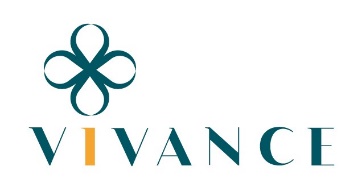 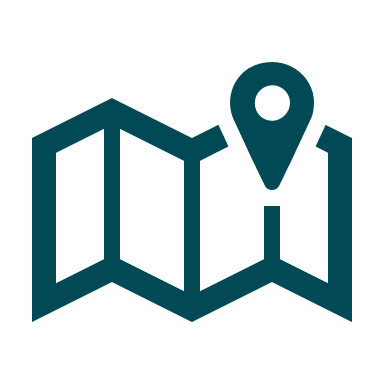 Au travail : à partir d’où je parle ?
Je parle en tant que individu ?
Je parle en tant que membre d’un groupe, d’une équipe ?
Je parle en tant que personne avec une fonction, des responsabilités ?
- Quel est mon point de vue particulier en fonction d’où je parle ?
- Quels sont mes besoins à cet endroit-là ?
- A qui je désire m’adresser ?
- A partir de quel endroit, je désire avoir une réponse ?
- Quel impact a ma parole en fonction d’où je parle ?
- Quel est ma zone de pouvoir et de liberté ?
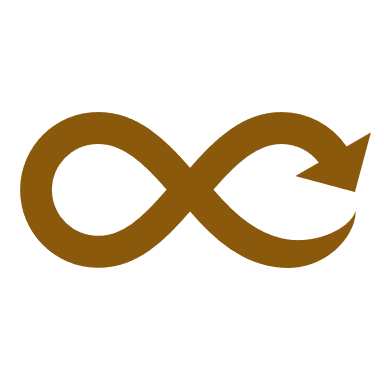 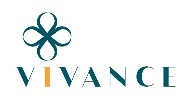 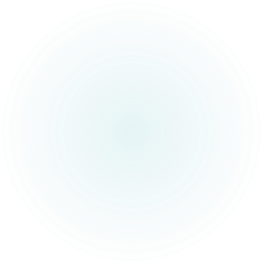 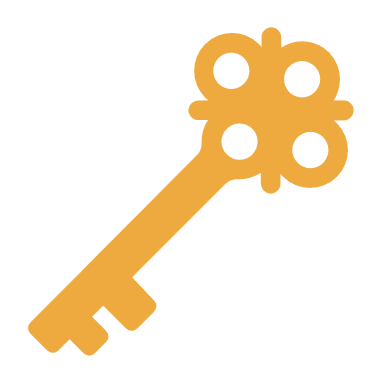 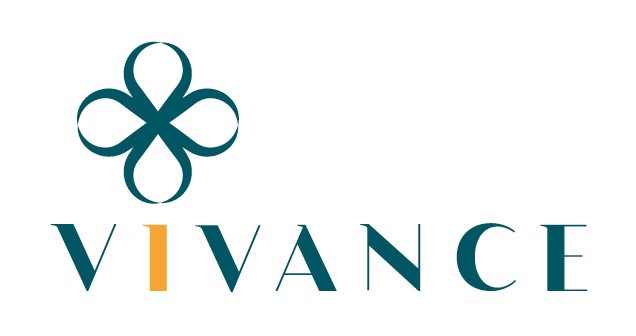 Quelle est mon intention aujourd’hui ?
Je prends 5 minutes pour me connecter à cela.
Qu’est-ce que je pourrais faire concrètement pour avoir le plus de chance de vivre cette aspiration ?
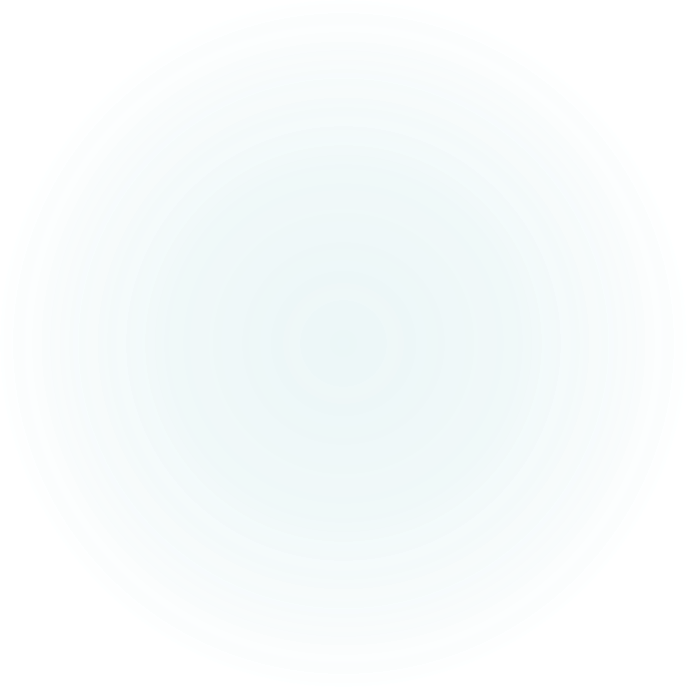 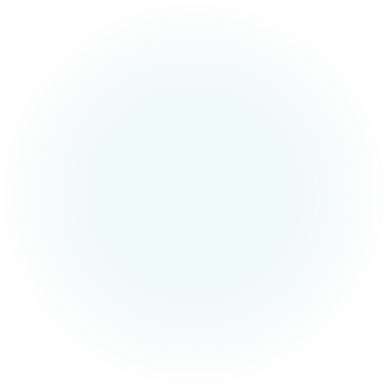 Pour commander et avoir un aperçu des lectures conseillées : https://cnvbelgique.be/category/supports-cnv/livres-adultes/
Valérie Brooms
+32 (0)473/65 89 07
www.formation-vivance.be
Formation-Vivance | Facebook
Pour avoir plus de ressources  :
https://www.formation-vivance.be/ressources-pour-pratiquer
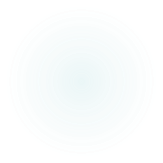